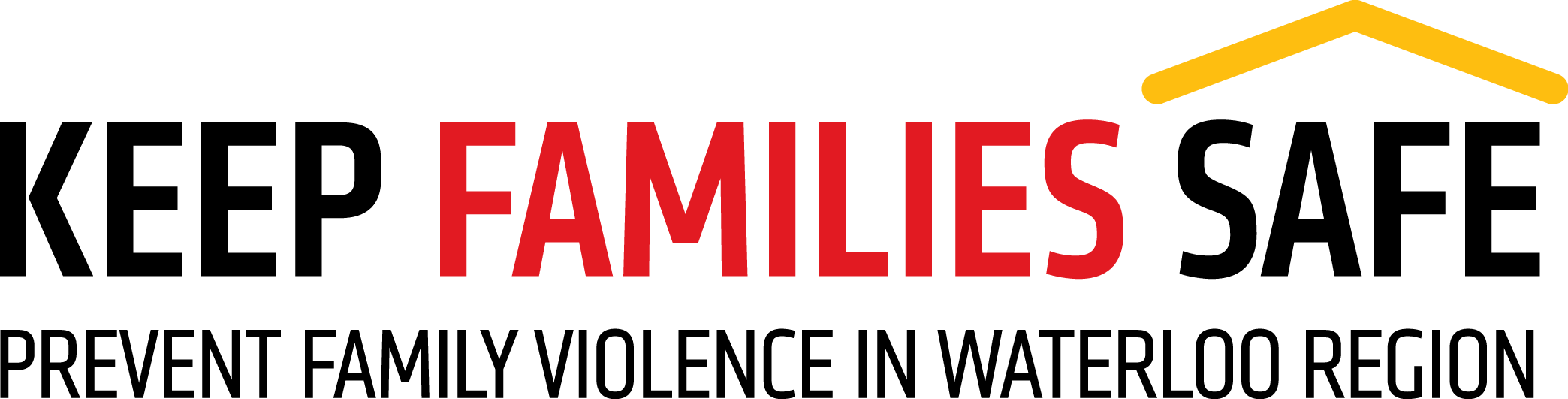 Flatten the family violence curve
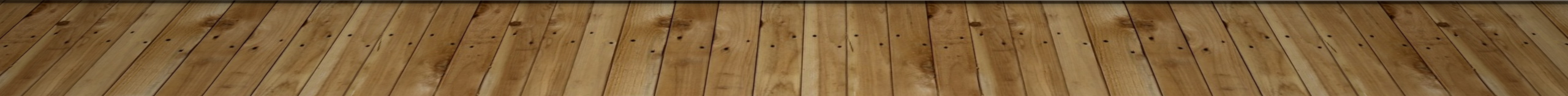 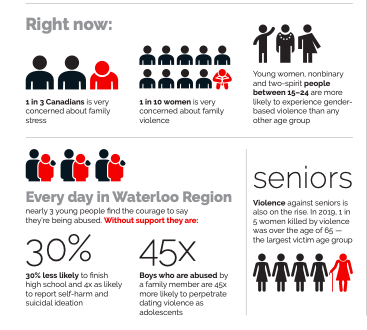 The issue
Globally, research linking pandemics to family violence is very clear

Research also shows that simple, early intervention – social cohesion - can help defuse tense situations before they escalate
[Speaker Notes: Source: Statistics Canada, April 2020  https://www150.statcan.gc.ca/n1/daily-quotidien/200408/dq200408c-eng.htm]
The need
People at-risk need to know help is available
Neighbours, friends, family and co-workers need to know the signs, what to say and how to help
At home
At work
In the community
Everyone needs to know that small, easy caring gestures can help
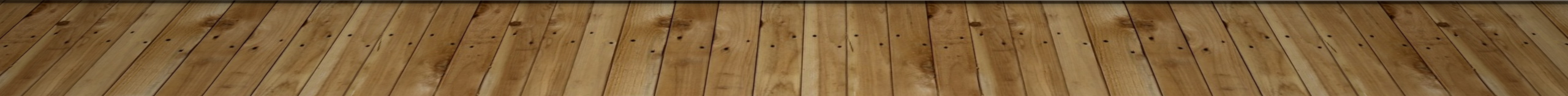 Visit www.preventingcrime.ca/keepfamiliessafe to learn how to help at home, at work and in the community. 
Know and share the sign  https://youtu.be/AFLZEQFIm7k 
Reach out to anyone who is isolated or who may need support
Share this information in your workplace, with your teams, clubs, faith community and social circles
Share on social, on your website or any communication channels you have
Record a video supporting the campaign (ask us how!)
Join a virtual porch chat
You can Help #keep families safe
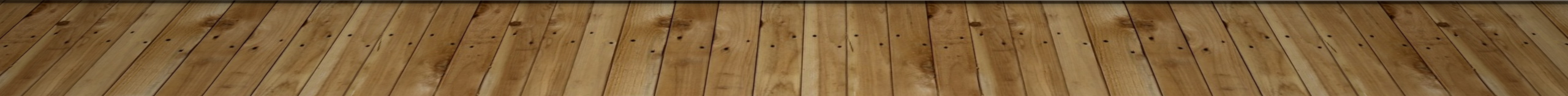 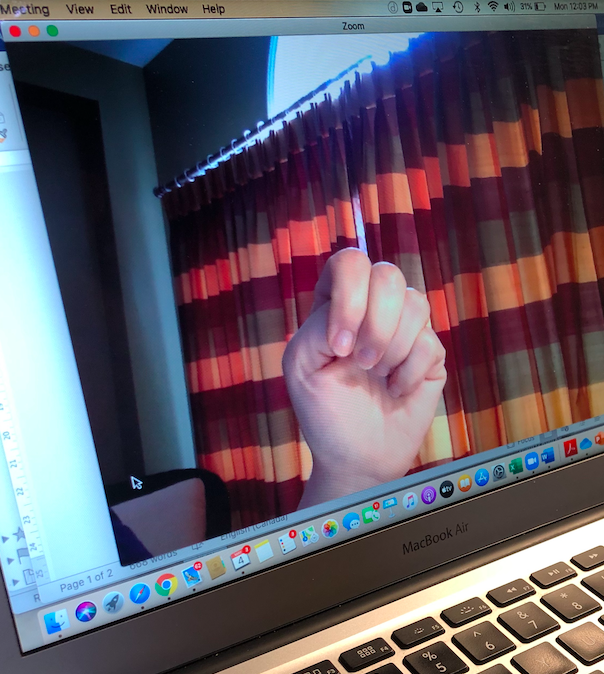 Know the signs
Isolation		Financial control	    Fear
Humiliation	Ridicule		    Blame
Name-calling	Put-downs	   Injuries
Destruction of property or harming pets 
Physical or emotional abuse
Nervousness  
Neglect in the case of children
On video, if someone curls four fingers over their thumb and raises it with their palm towards the camera, it’s a call for help. 
https://youtu.be/AFLZEQFIm7k
Know how to help
ASK: Do you feel safe? How can I help? 

ACT:
Stay connected  to break isolation
Offer information about community supports
Offer personal support
If danger is imminent and you need immediate help, contact
Women’s Crisis Services of Waterloo Region at (519)742-5894 in Kitchener-Waterloo
Local police at 9-1-1 in an emergency
Family and Children’s Services (FCS) at 519-576-0540
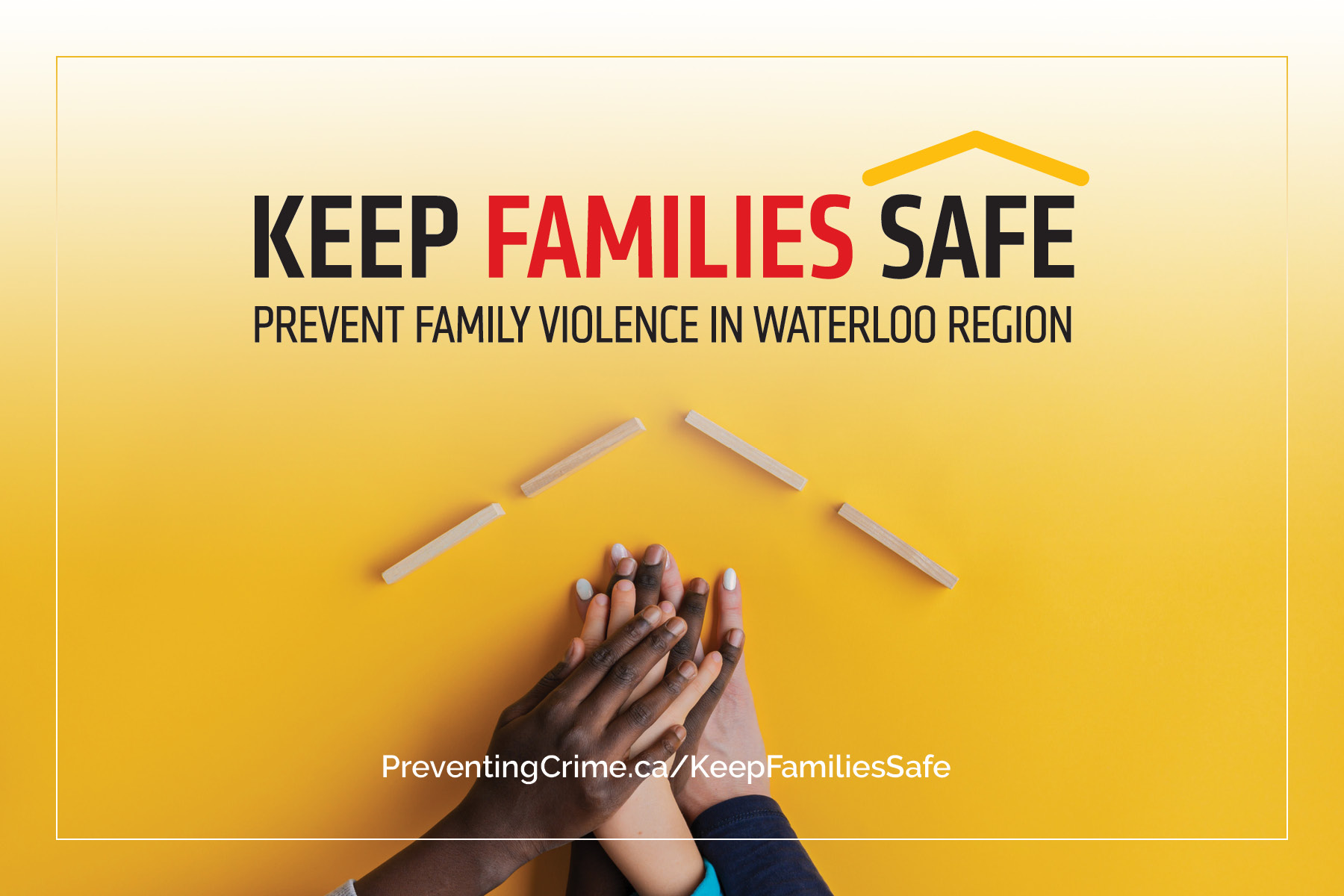 Share Support material
Print and virtual postcard
Infographic
Website
Web sliders and content
Social media drafts and video scripts
Porch chats and custom training sessions
Presentations
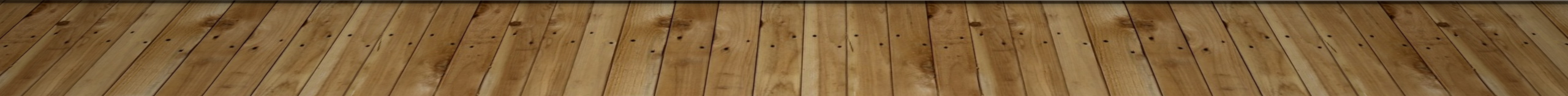 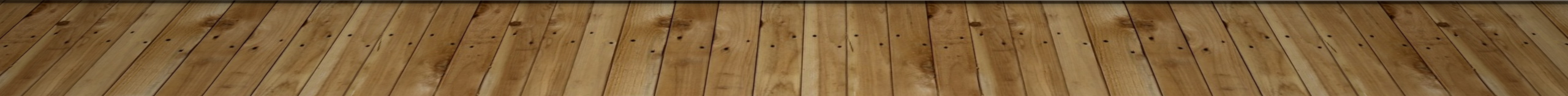 Join our growing coalition
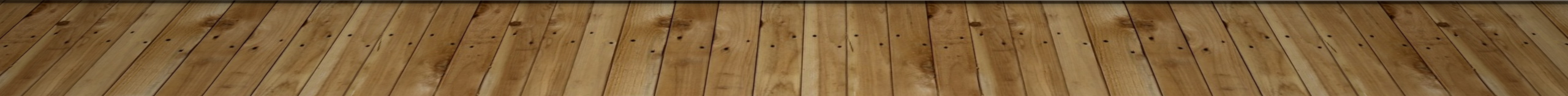 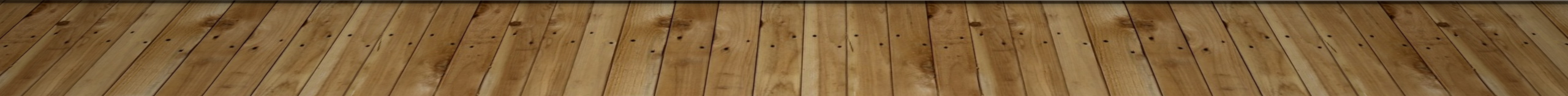 [Speaker Notes: Double checking: brought to you by and on website]
contact
Julie Thompson
Waterloo region crime prevention council

Jthompson@regionofwaterloo
Tel: (519) 635-1412
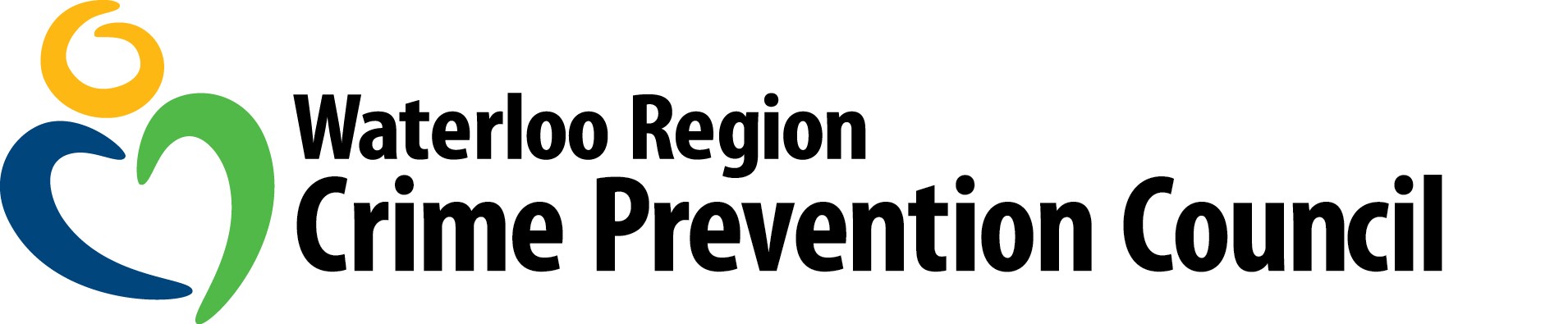